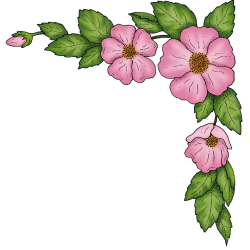 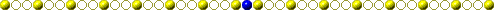 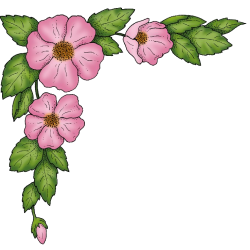 Nhiệt liệt chào mừng các thầy cô về dự giờ

Lớp:
1A2
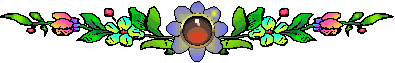 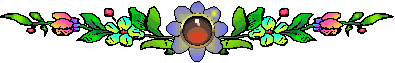 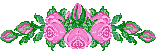 MÔN: TOÁN
Giáo viên: Phạm Thị Hà Thu
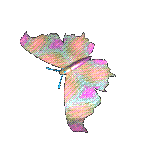 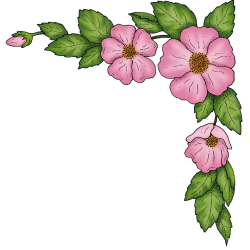 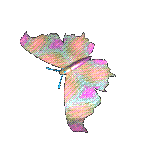 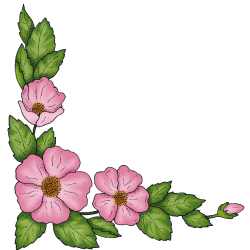 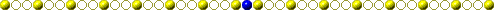 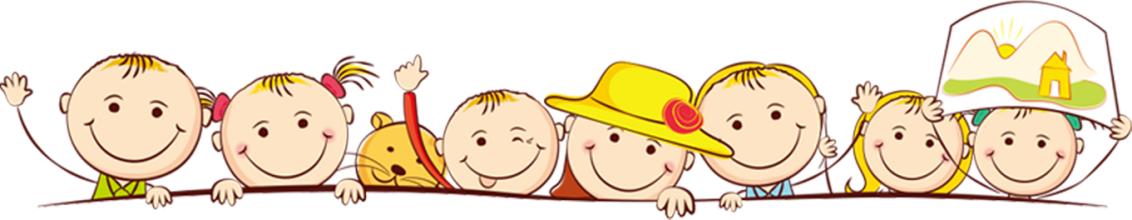 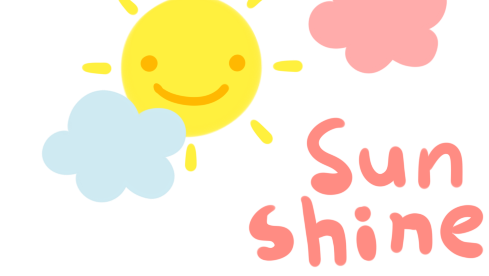 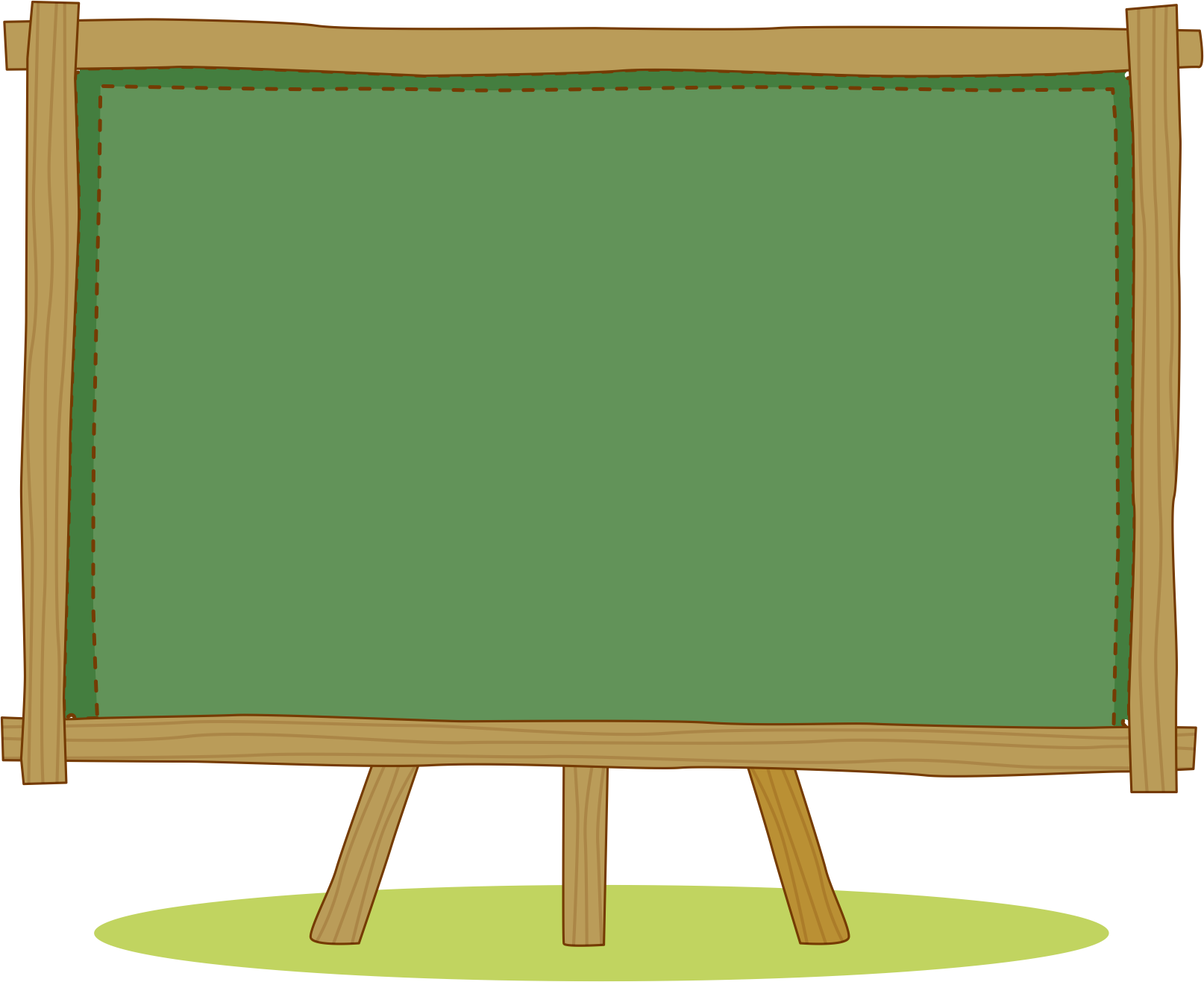 KHỞI ĐỘNG
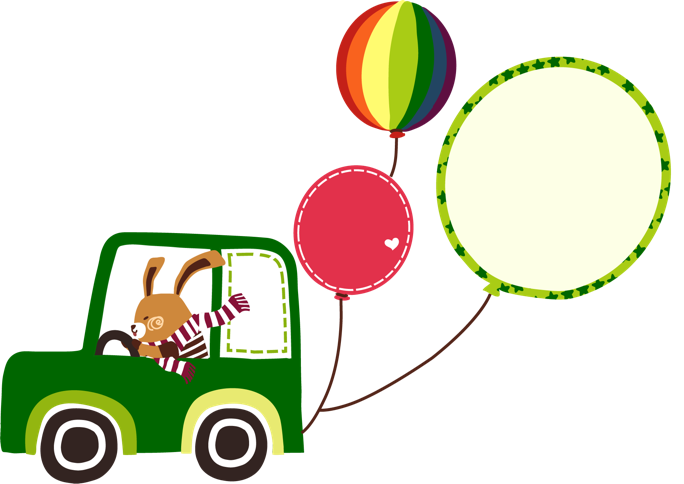 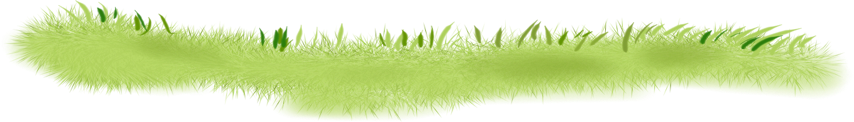 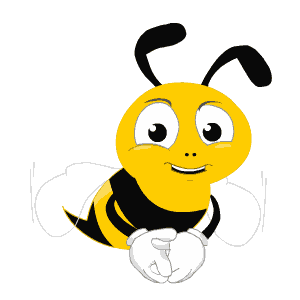 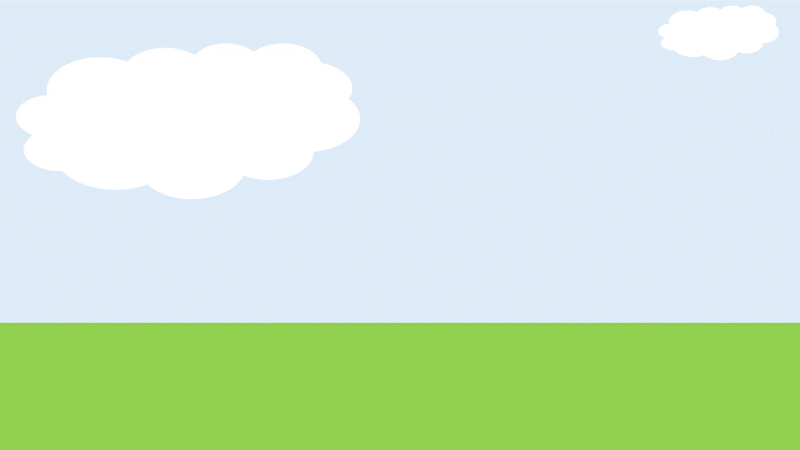 Hai bàn tay có tất cả bao nhiêu ngón tay ?
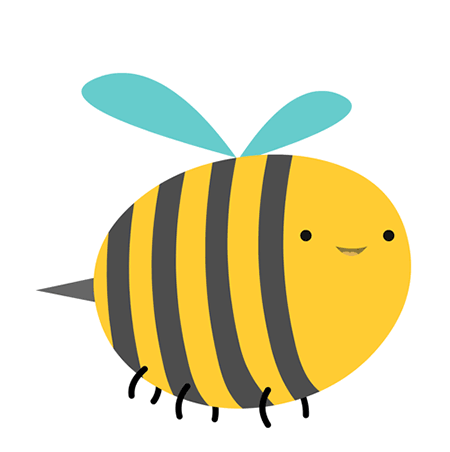 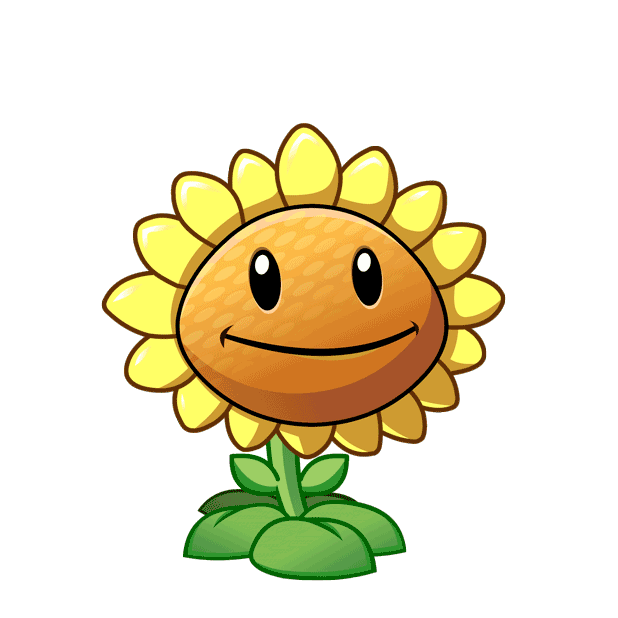 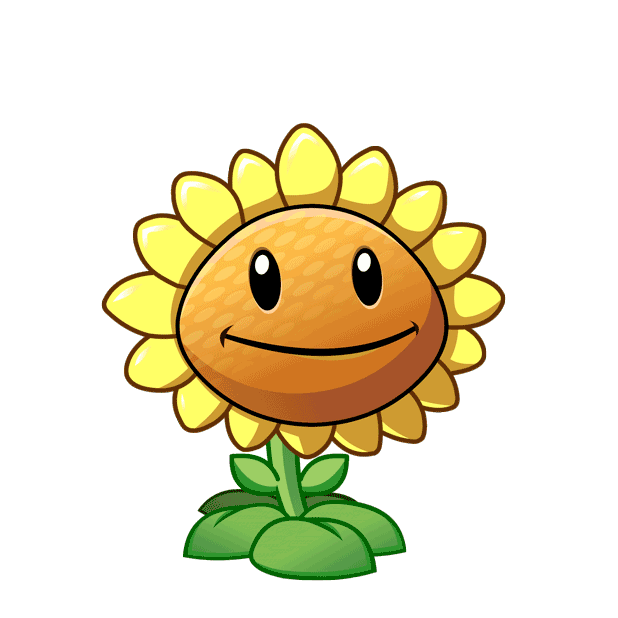 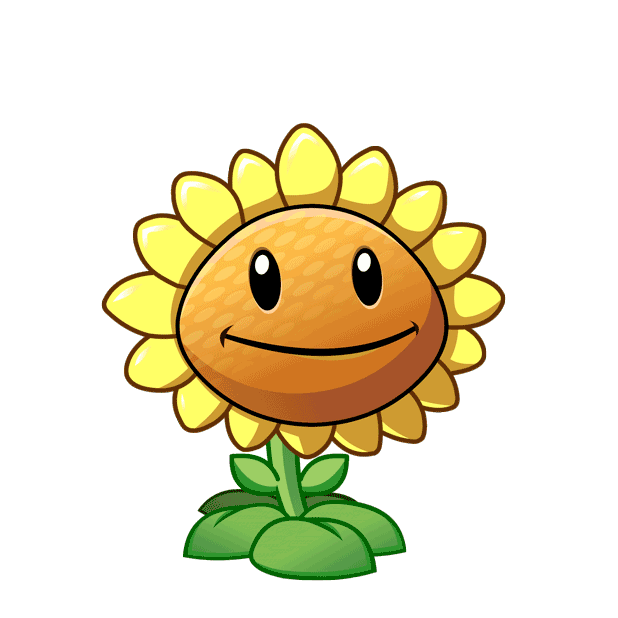 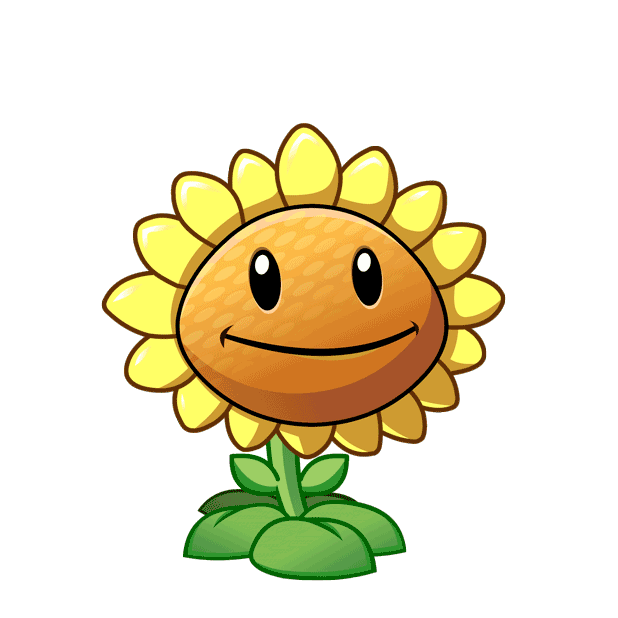 A. 10
B. 5
C. 2
D. 20
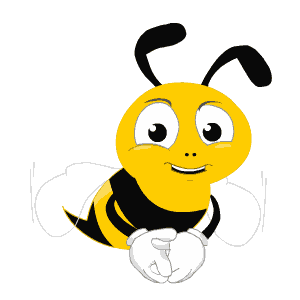 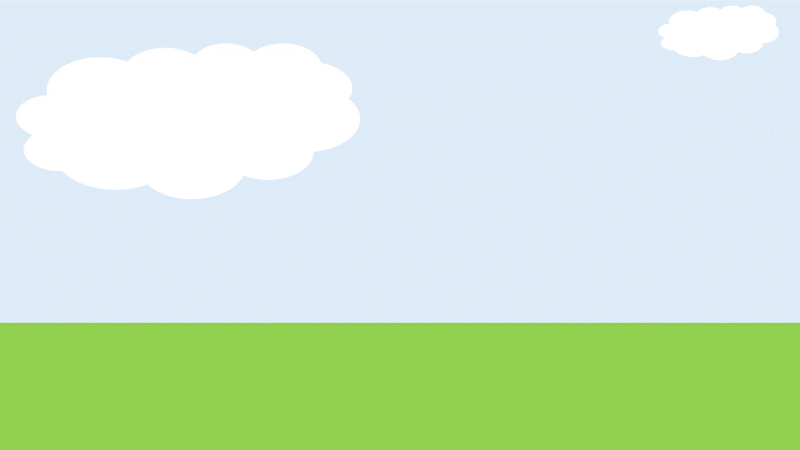 6 + 3 = ?
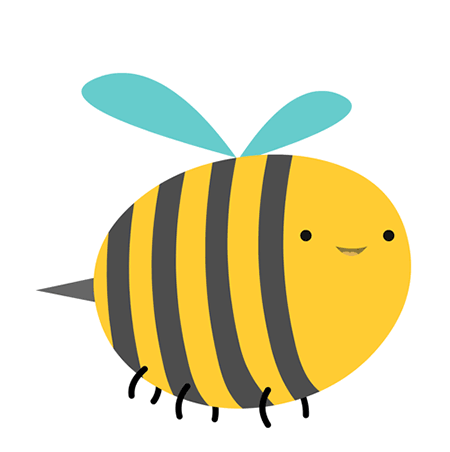 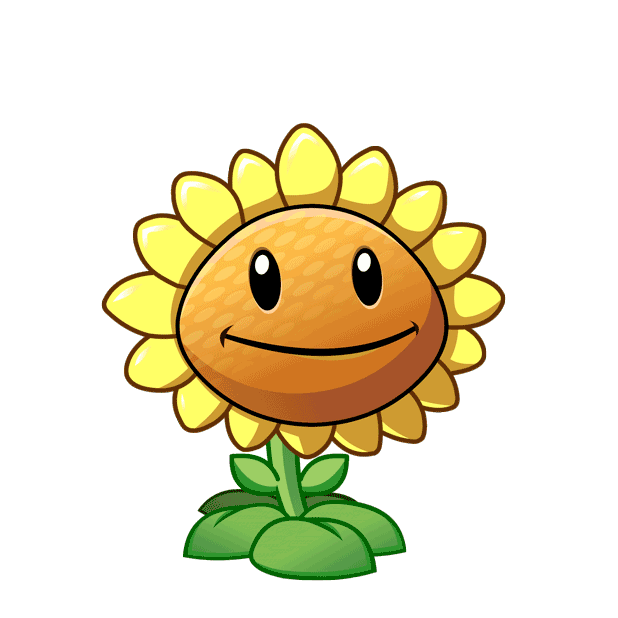 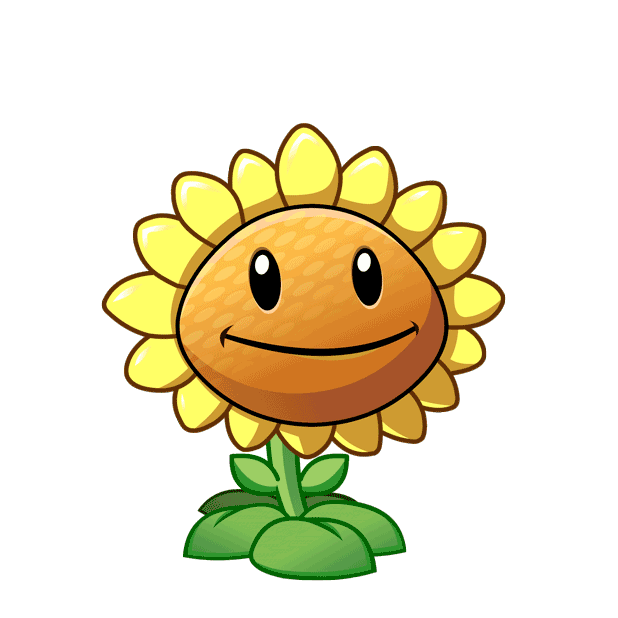 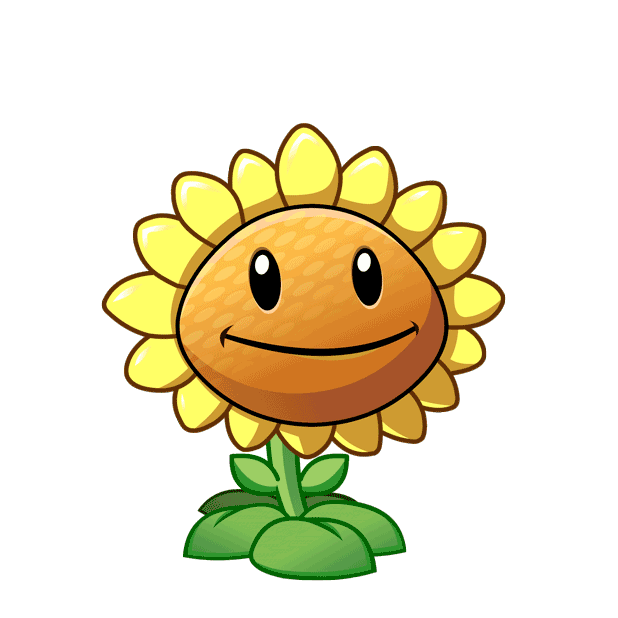 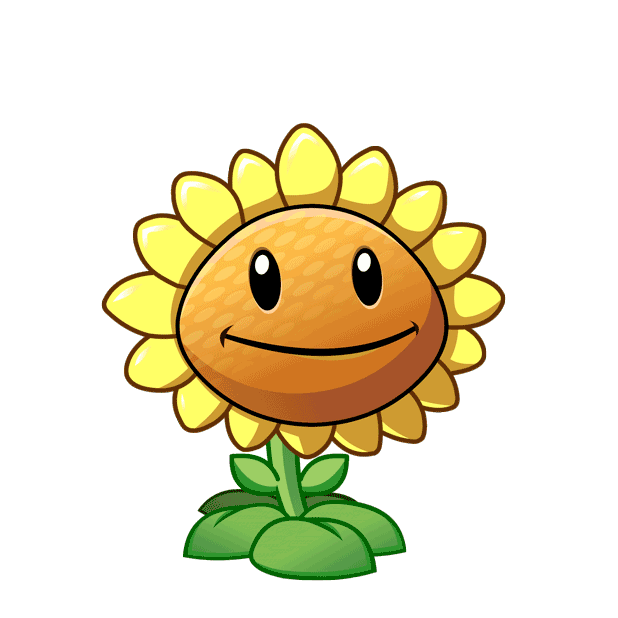 A. 0
B. 1
C. 10
D. 9
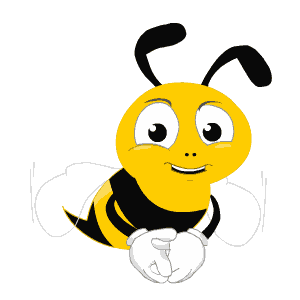 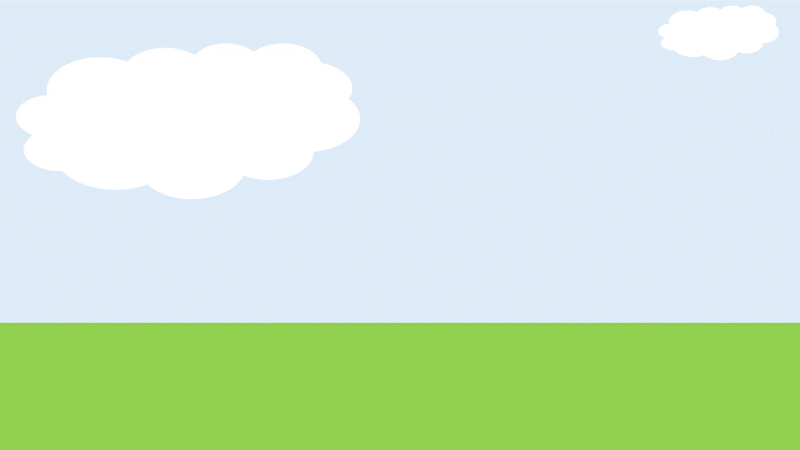 0 + …. = 10 ?
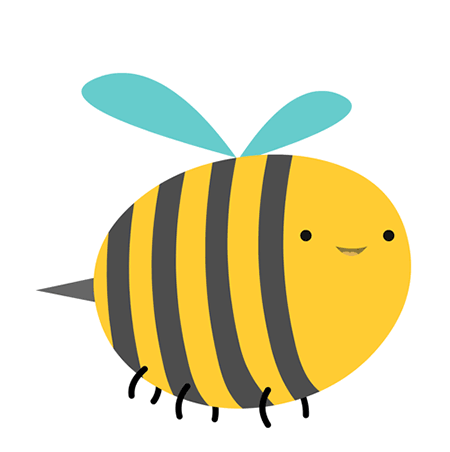 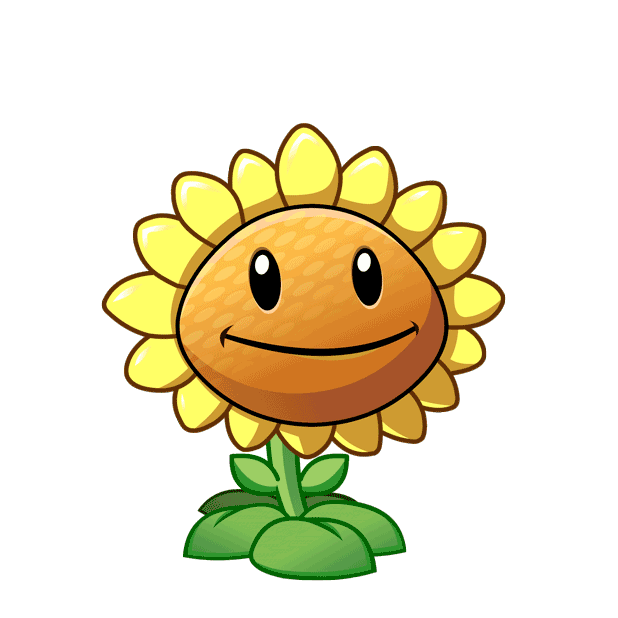 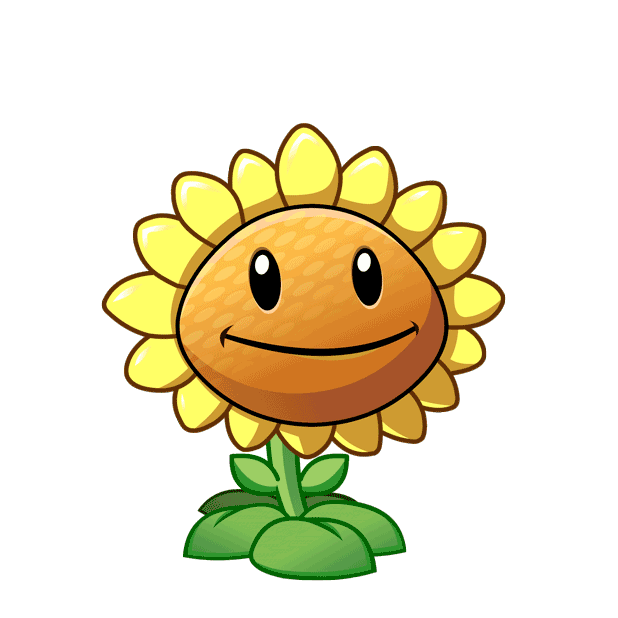 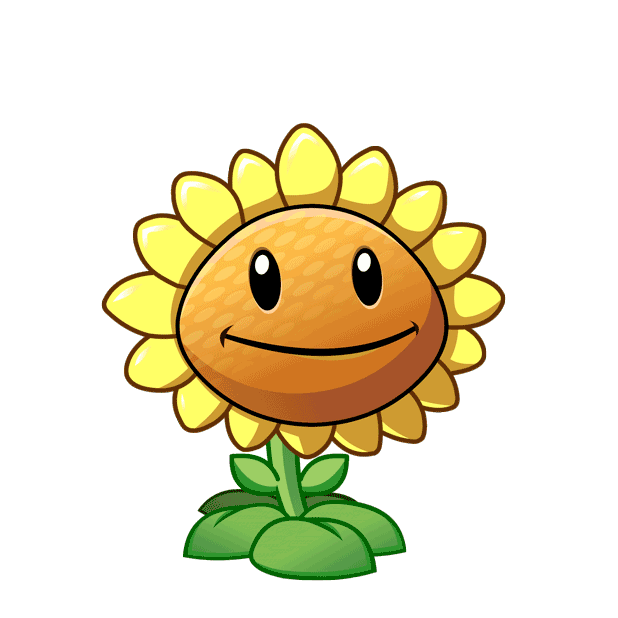 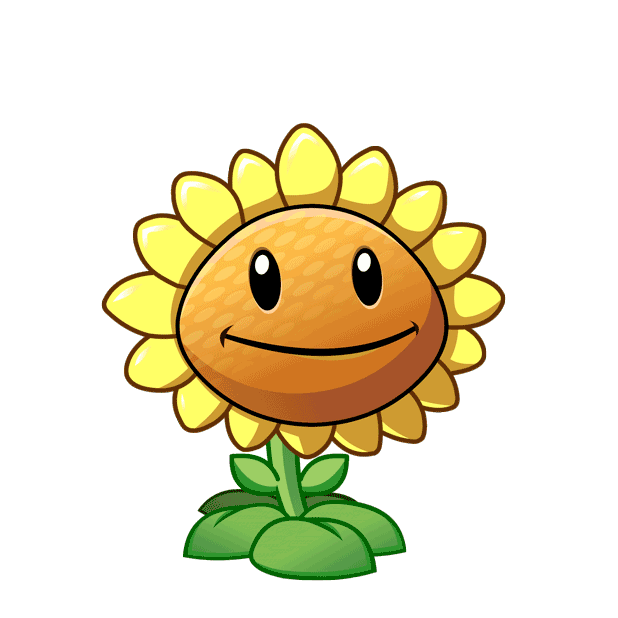 A. 0
B. 10
C. 8
D. 6
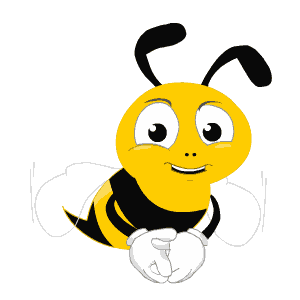 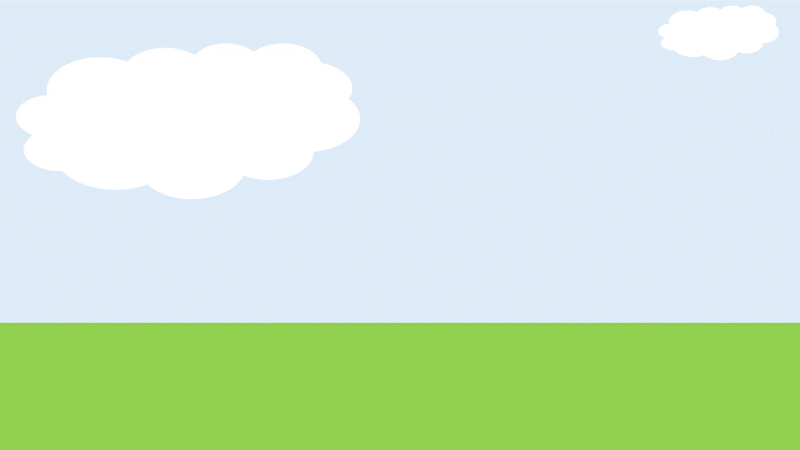 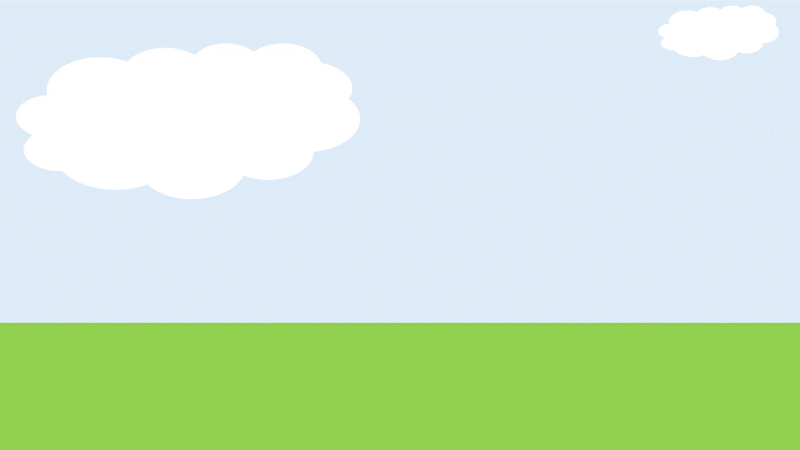 8 = 2 + ….
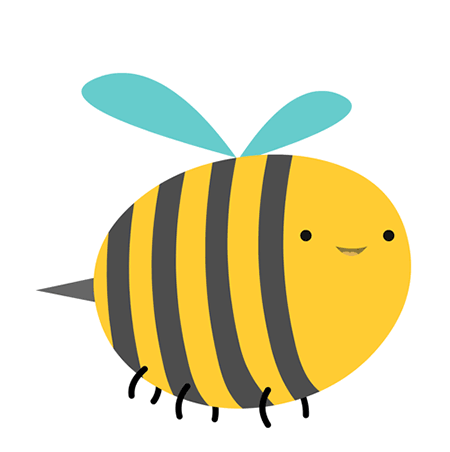 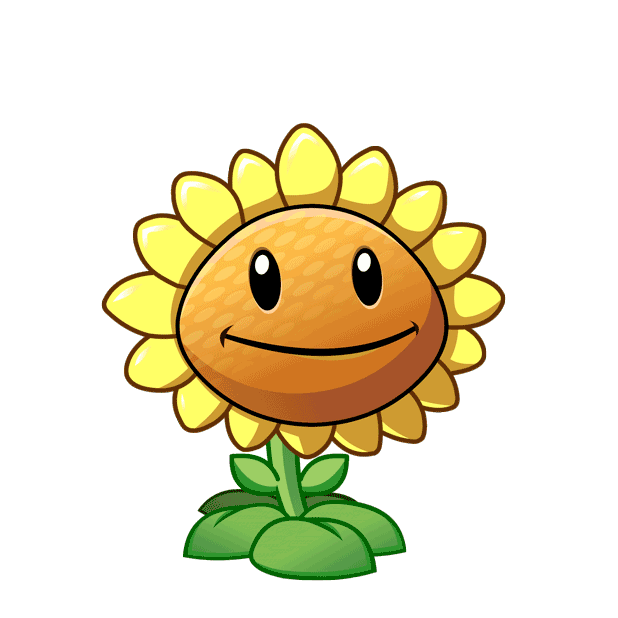 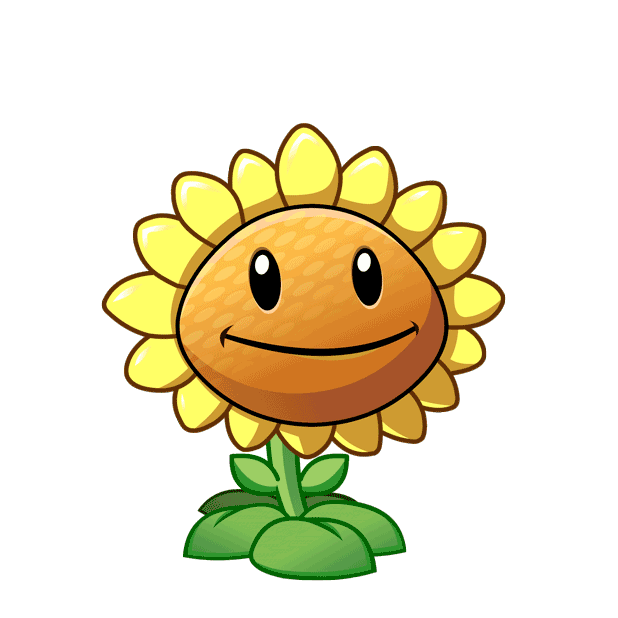 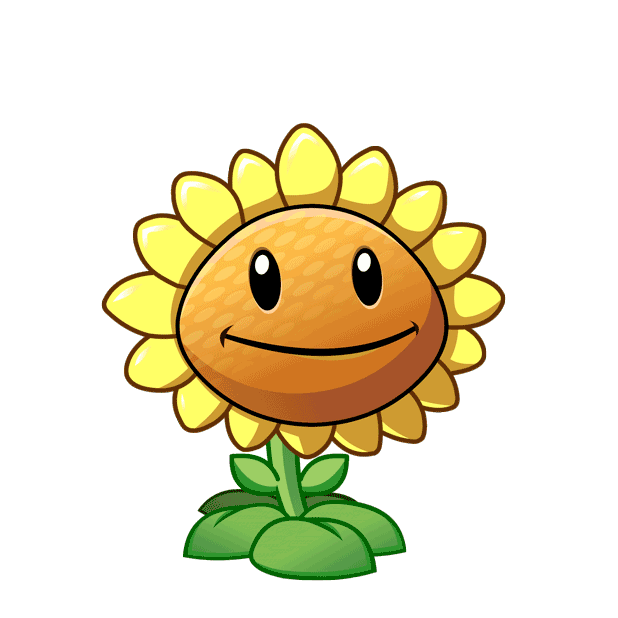 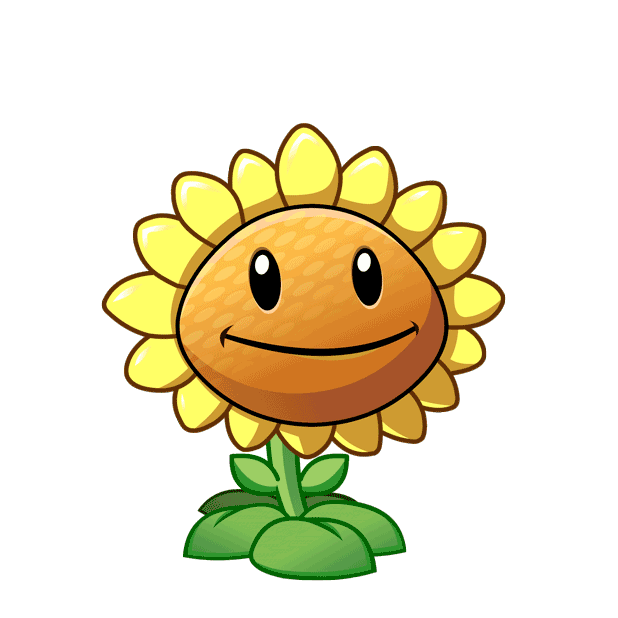 A. 10
B. 8
C. 4
D.6
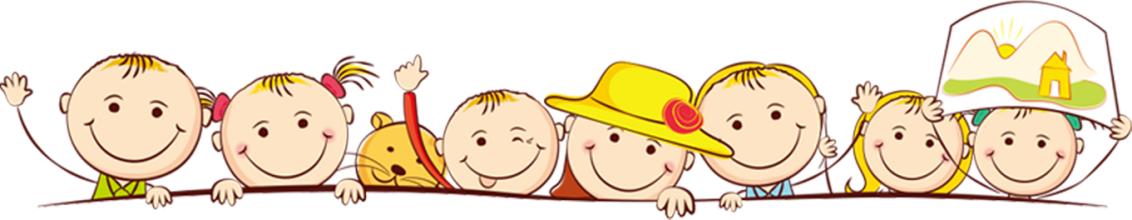 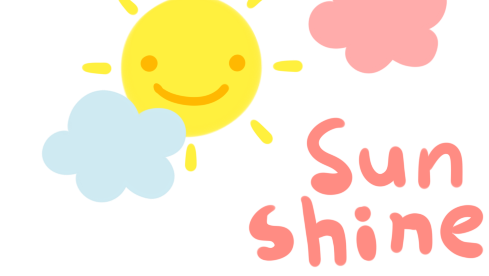 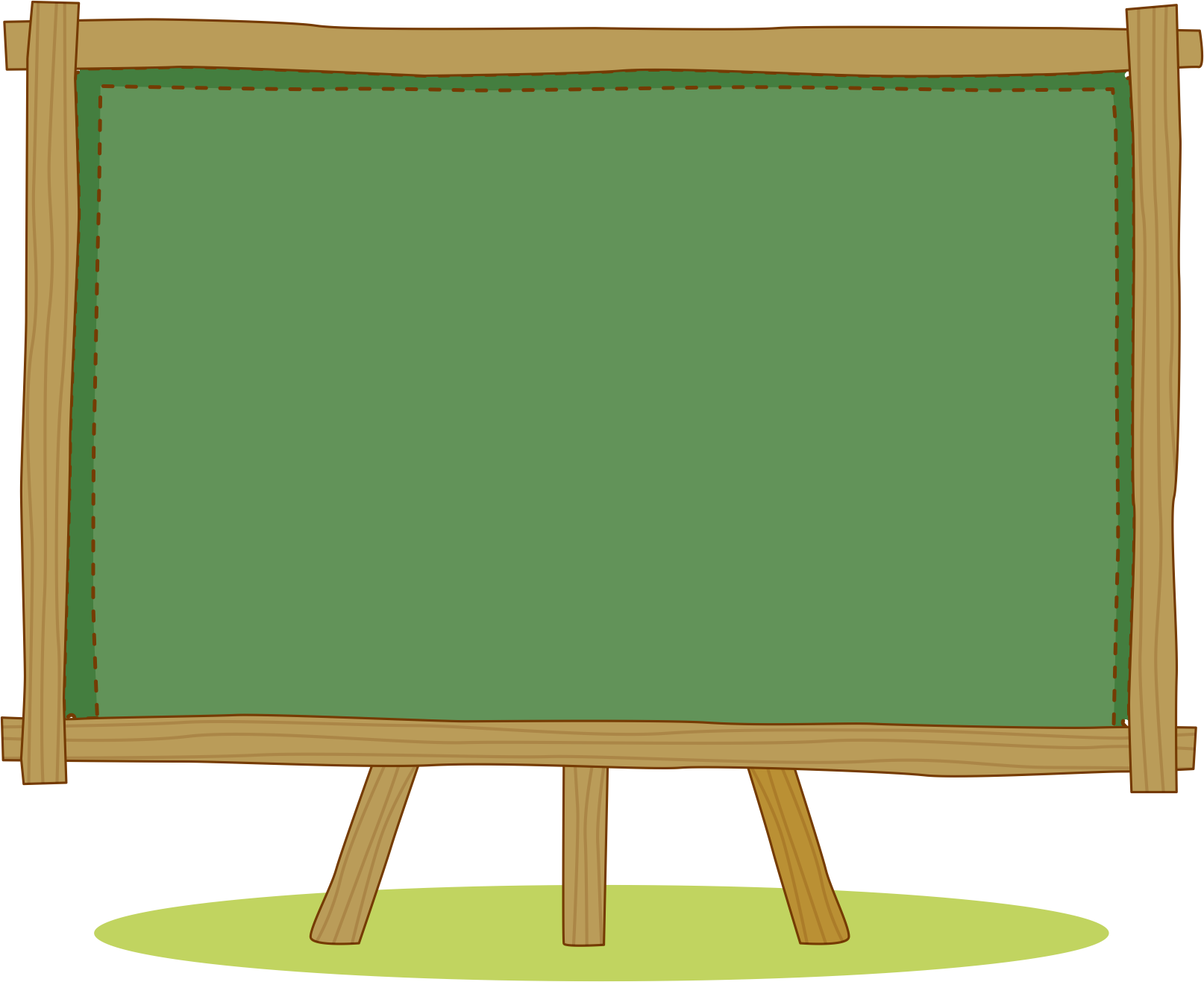 KHÁM PHÁ
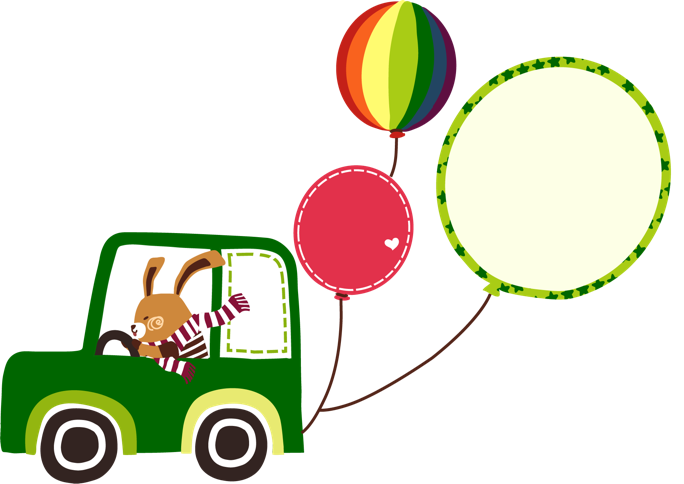 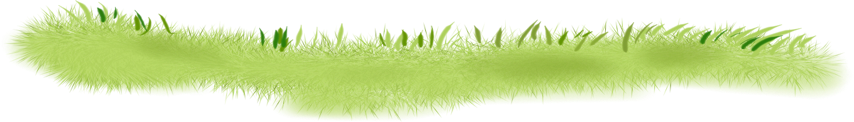 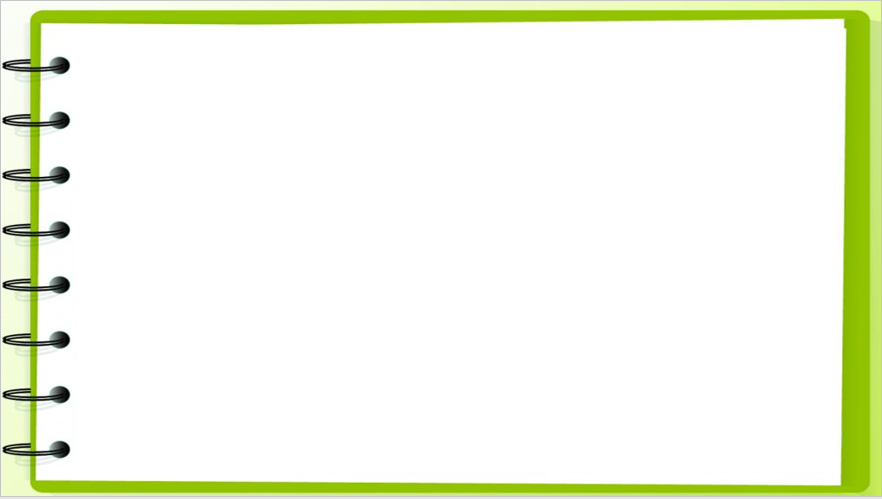 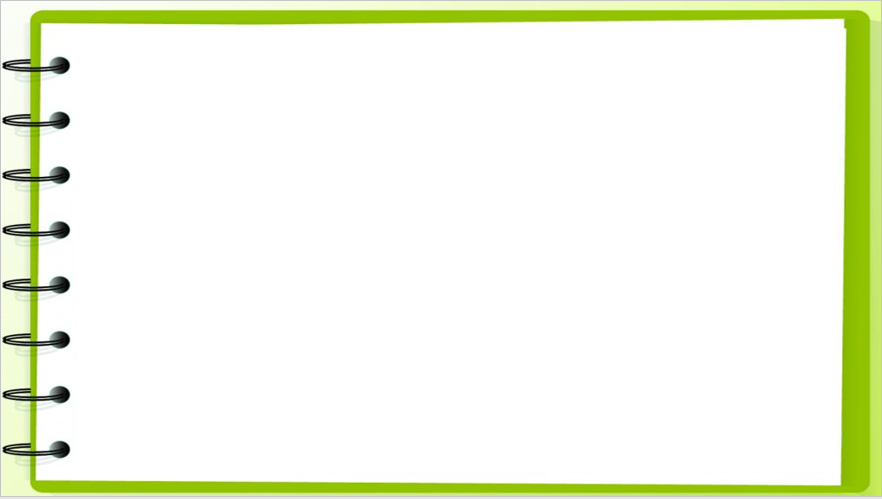 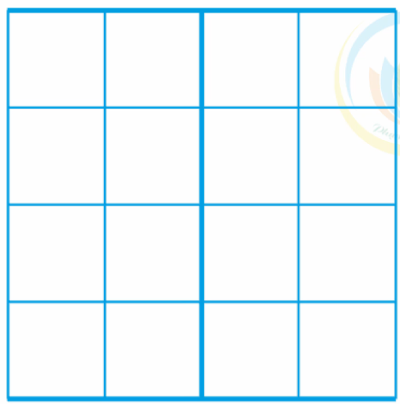 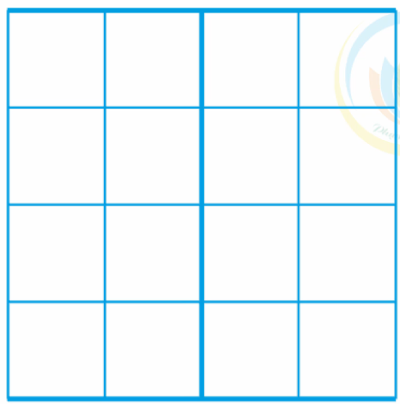 5
1
2
3
4
5
4
3
2
1
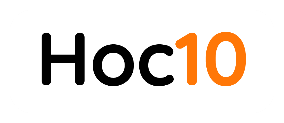 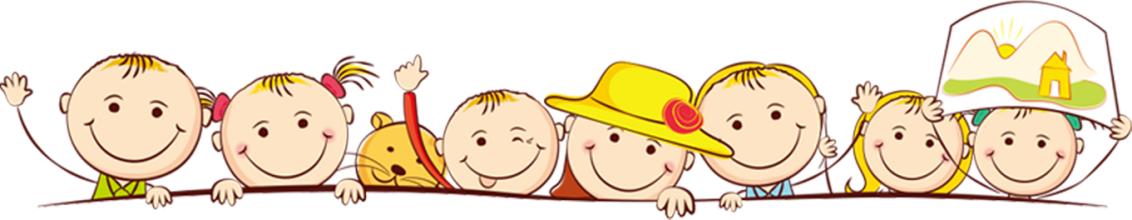 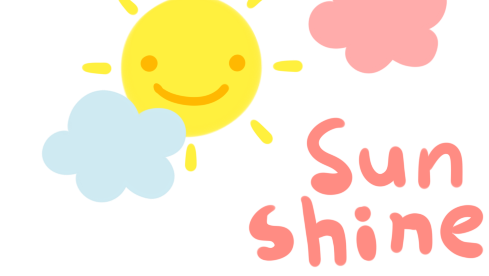 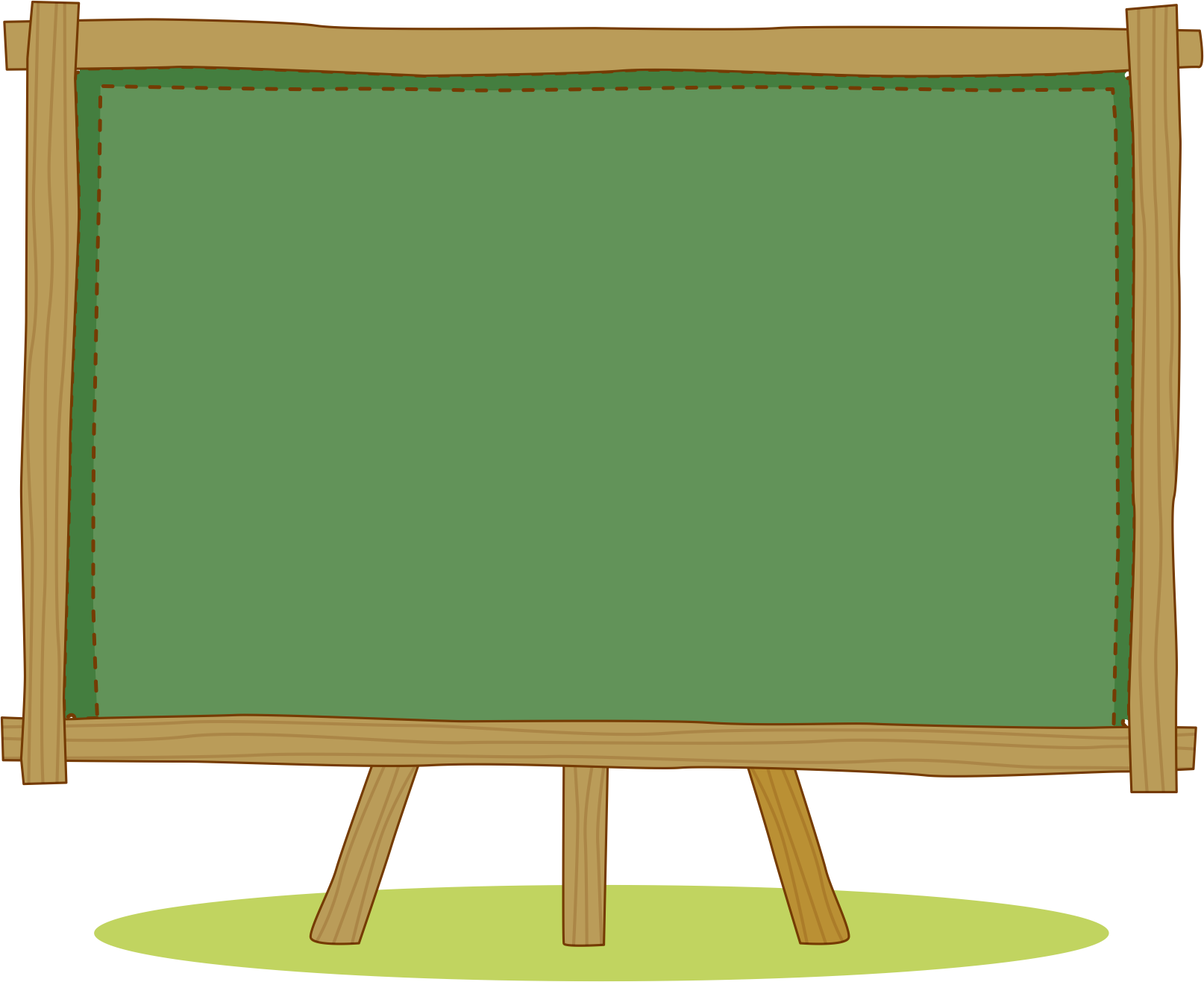 LUYỆN TẬP
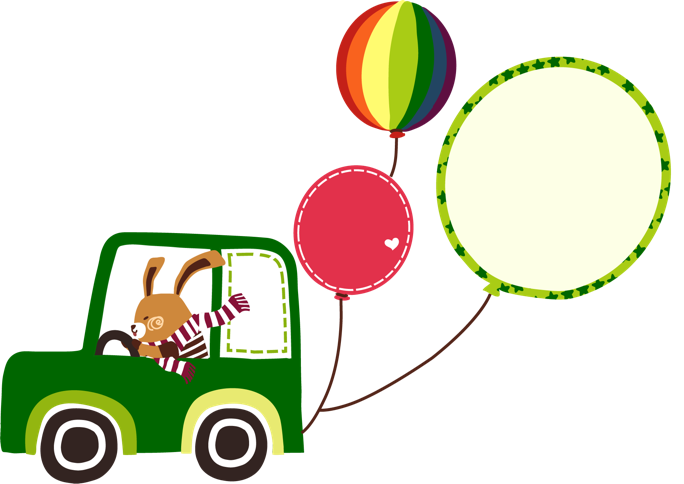 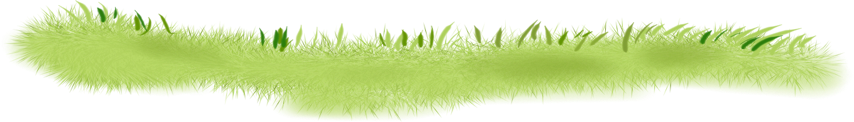 1
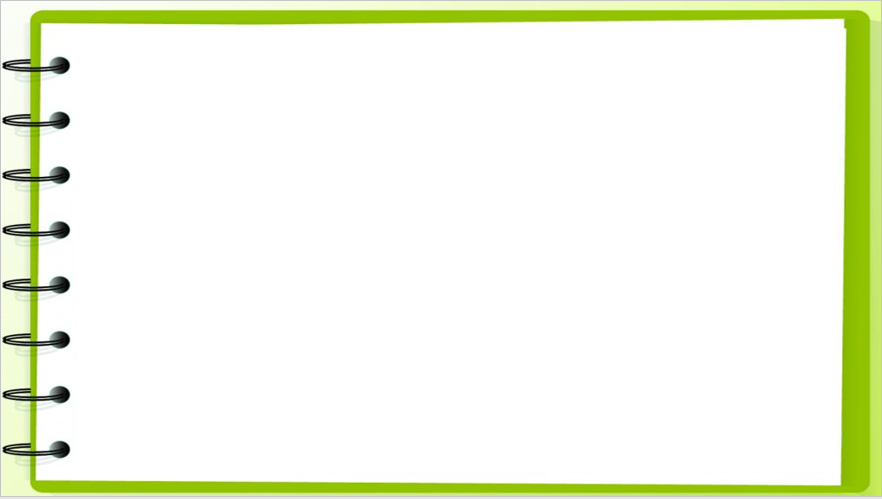 Số ?
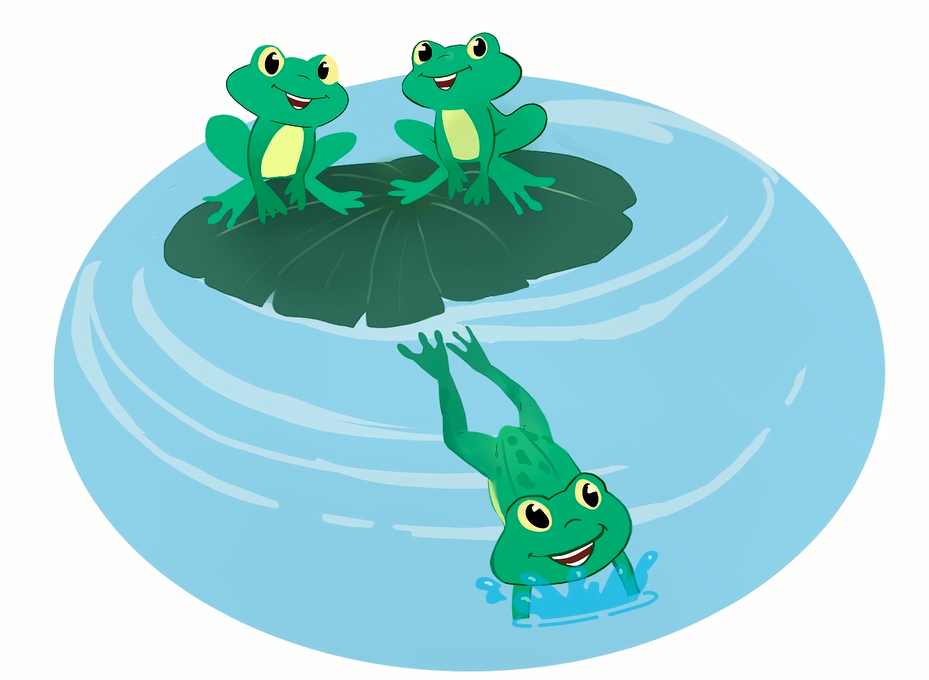 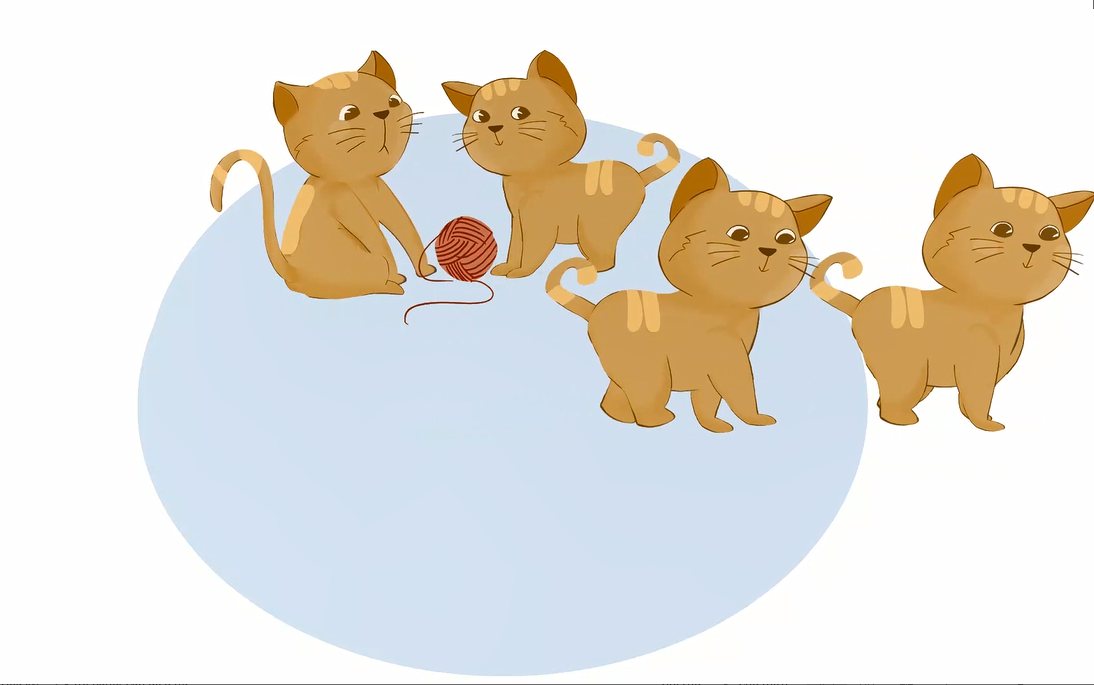 3 - 1 =
4 - 2 =
2
2
2
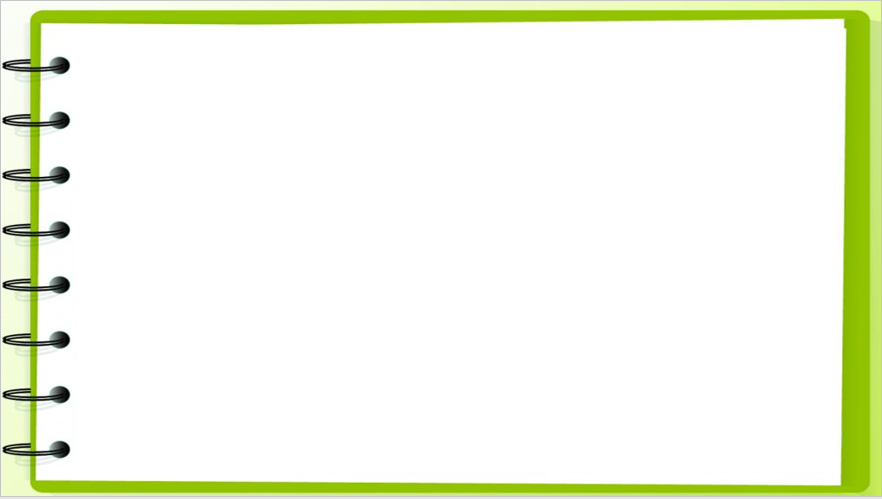 Nối phép tính thích hợp với mỗi tranh vẽ :
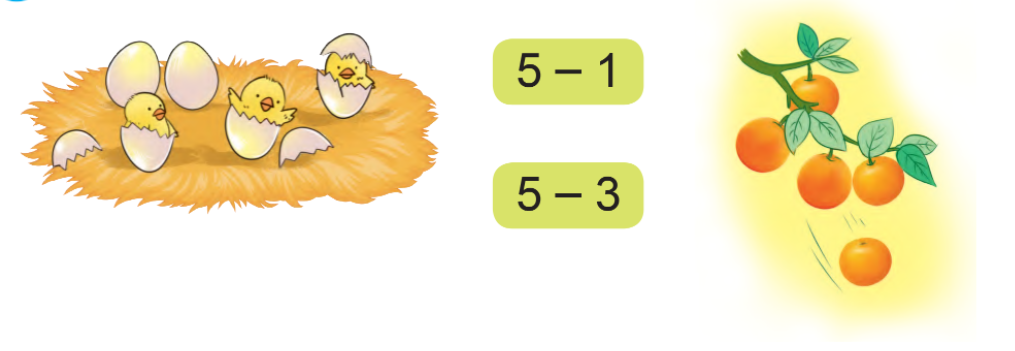 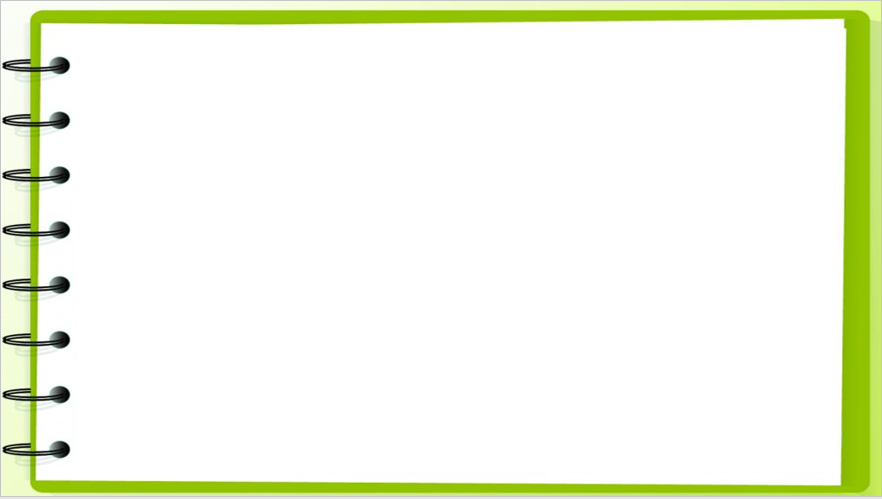 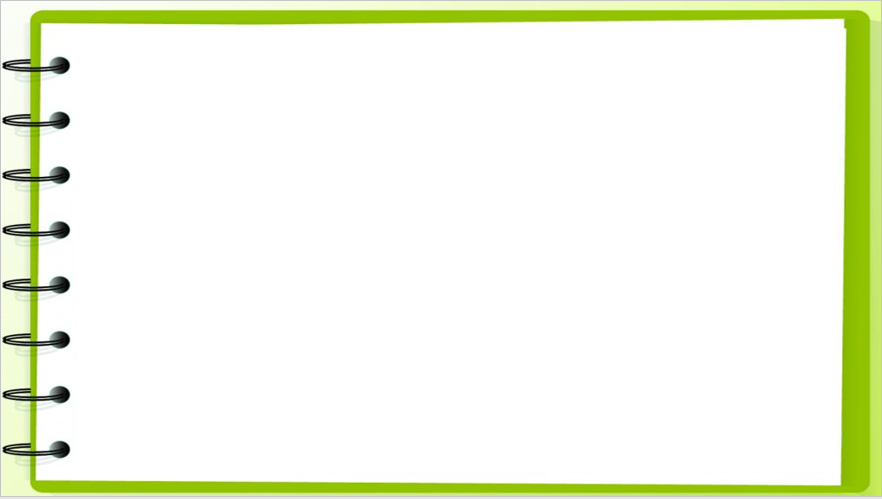 2
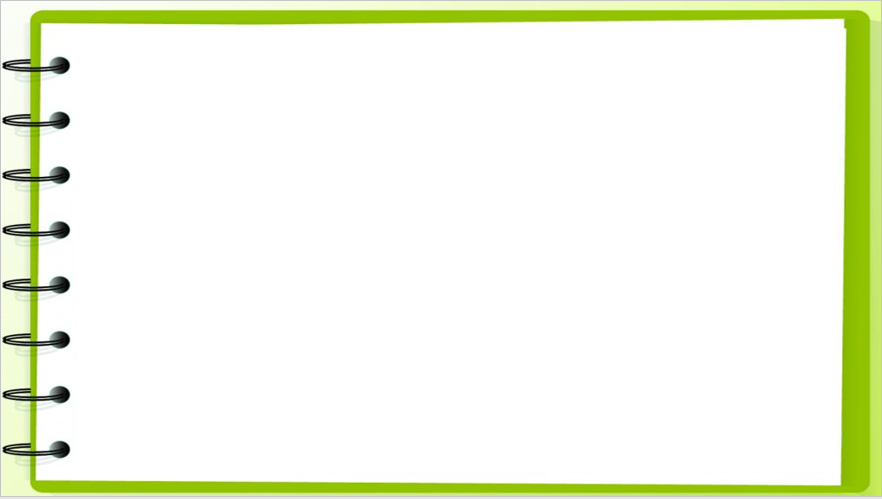 Nối phép tính thích hợp với mỗi tranh vẽ :
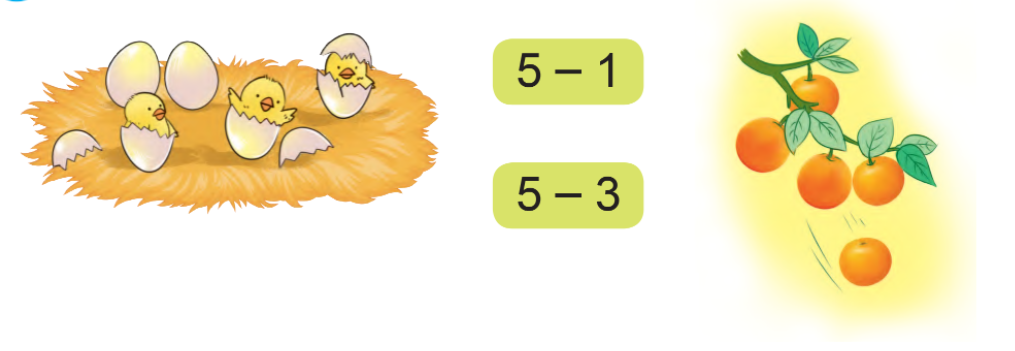 3
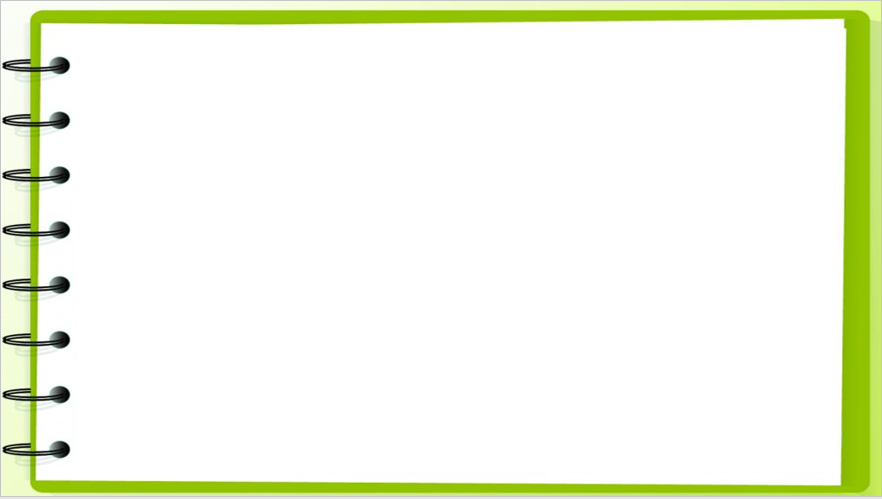 Xem tranh rồi viết phép tính thích hợp :
a)
b)
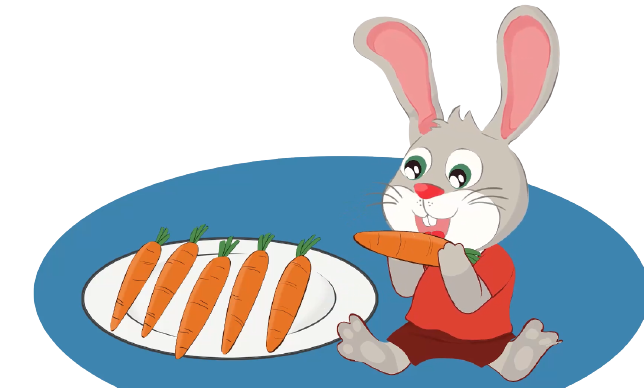 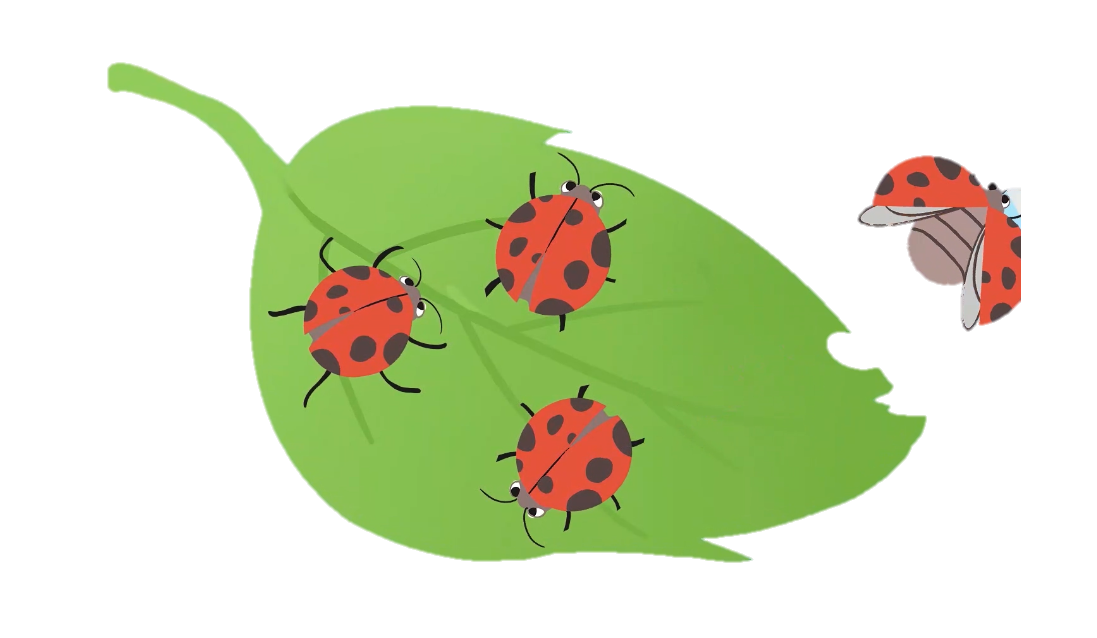 -
-
3
5
=
=
1
1
4
6
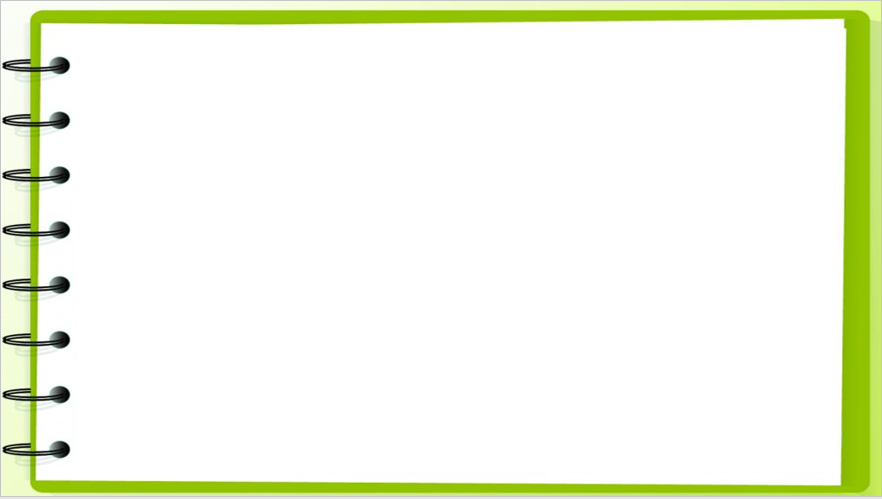 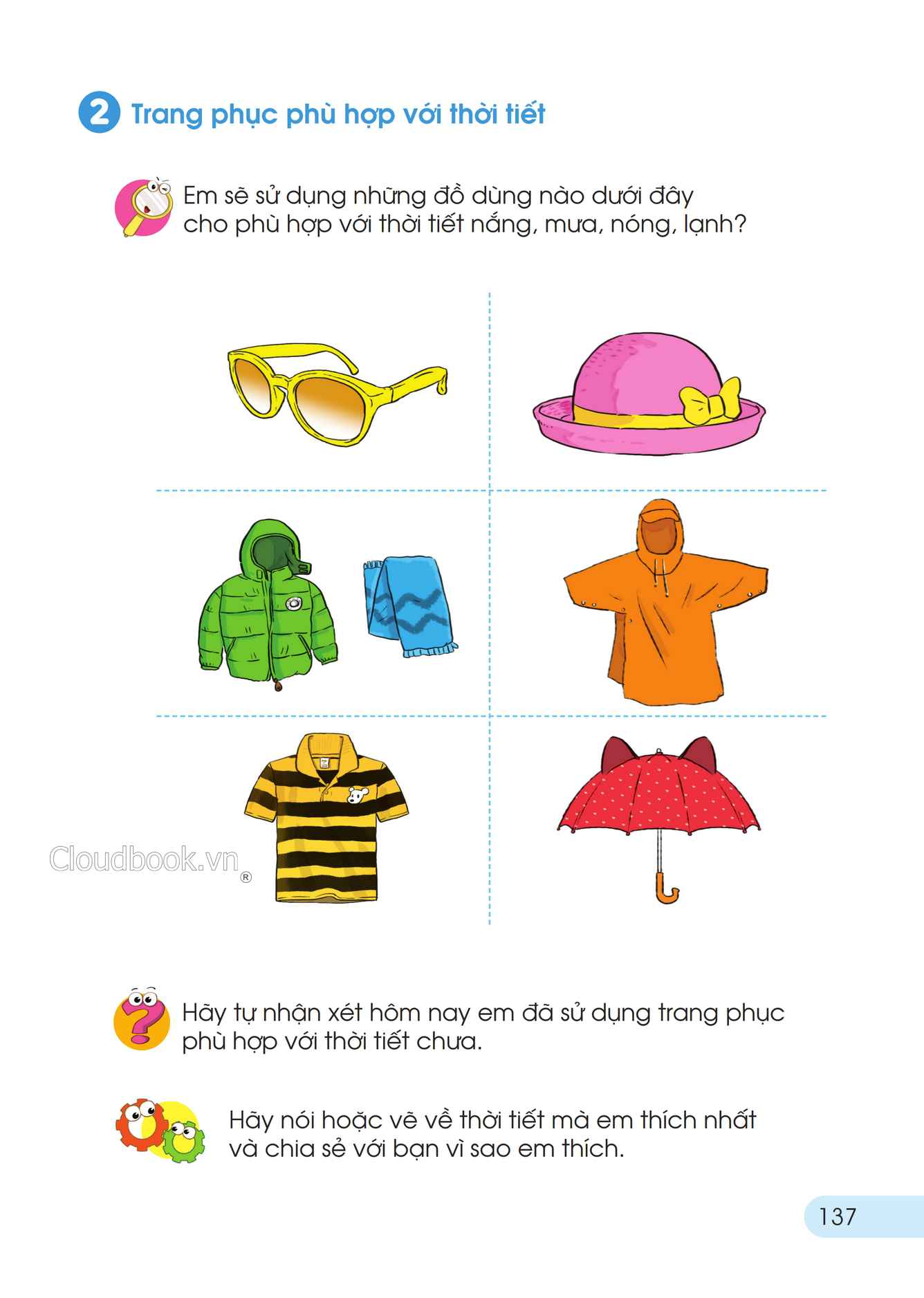 Kể các tình huống trong thực tế liên quan đến phép trừ  :
? ? ?
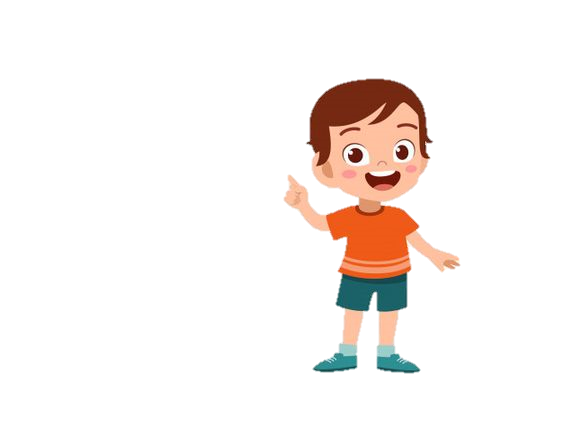 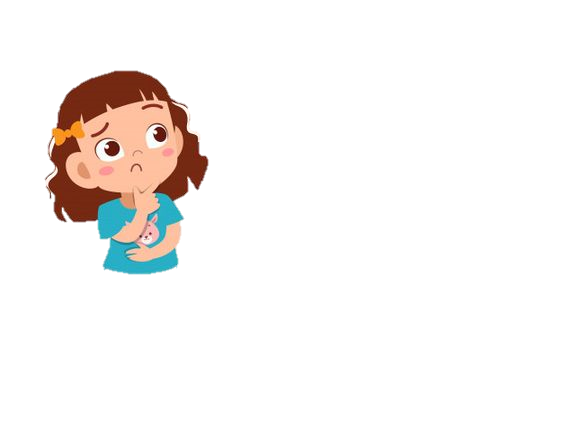 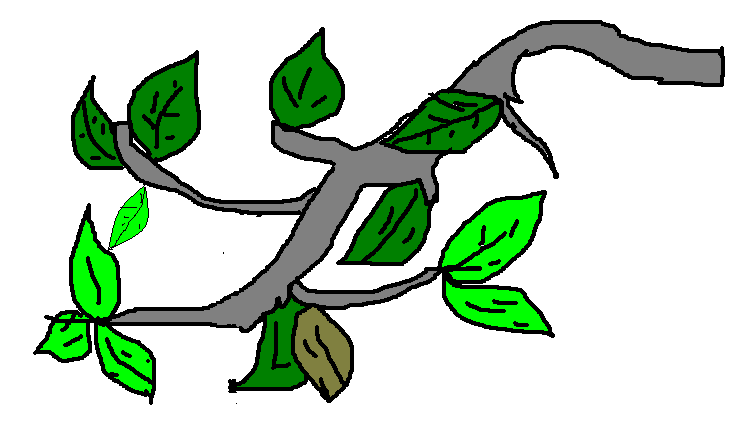 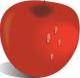 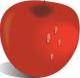 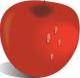 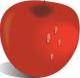 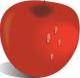 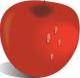 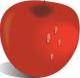 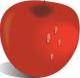 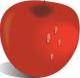 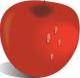 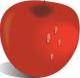 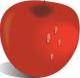 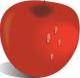 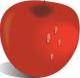 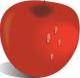 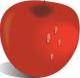 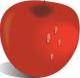 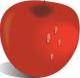 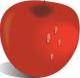 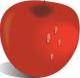 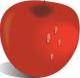 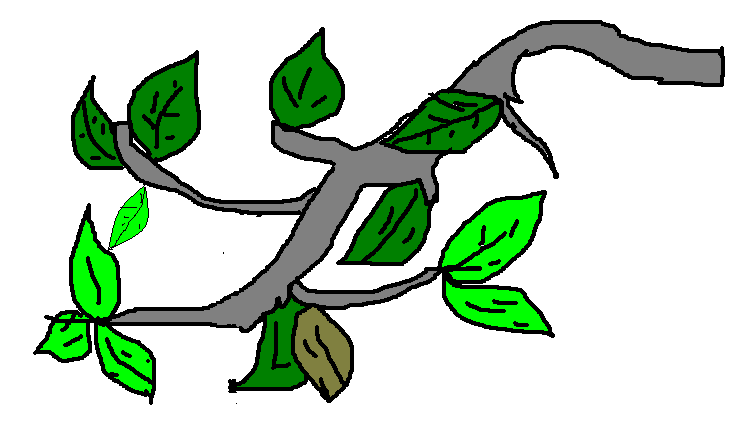 1
2
5 - 1 = 4
5 - 2 = 3
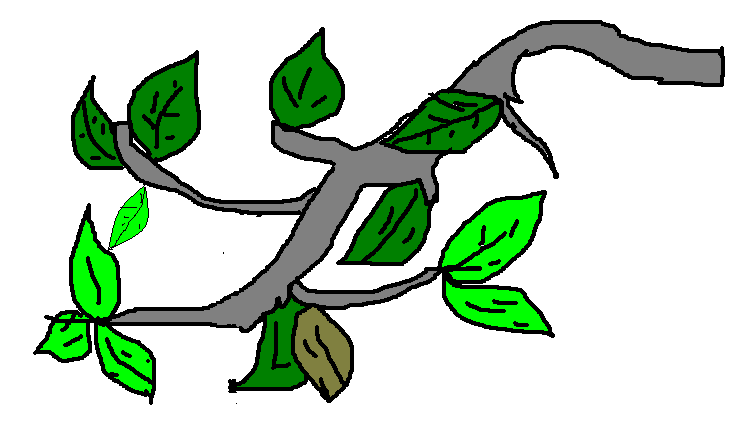 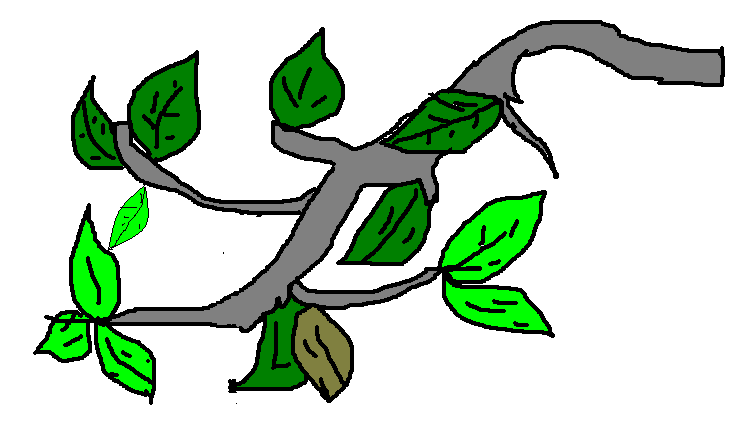 3
4
5 - 3 = 2
5 - 4 = 1
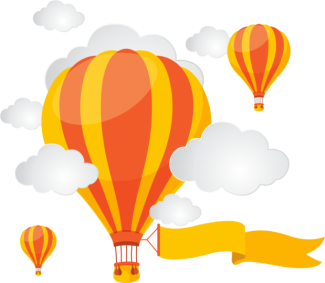 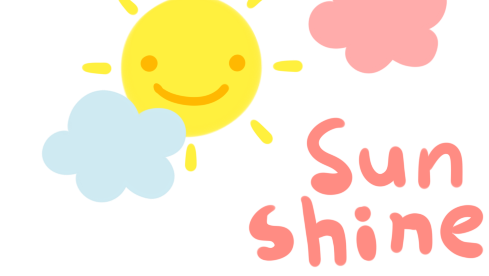 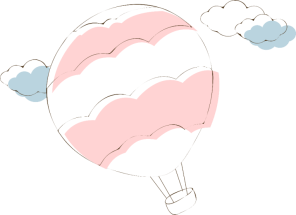 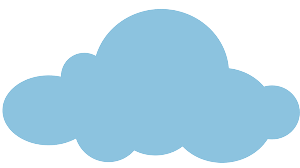 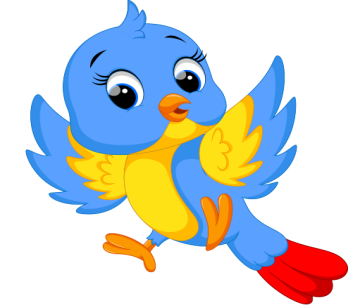 Chúc các thầy cô giáo mạnh khỏe , các em học sinh chăm ngoan , học giỏi !
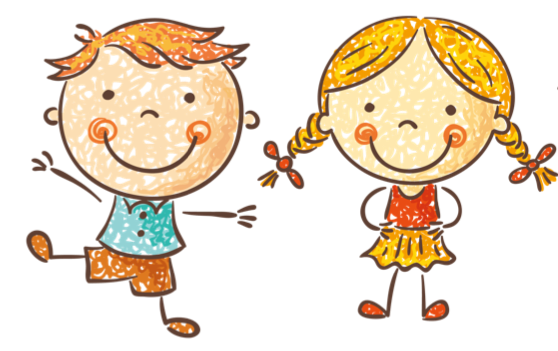 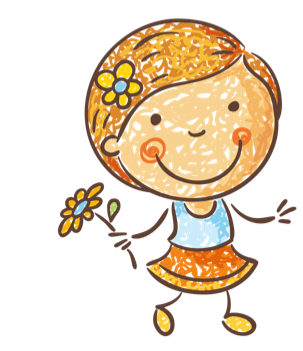 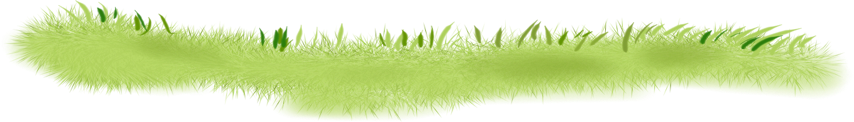